Обучение талантливых и одарённых учеников
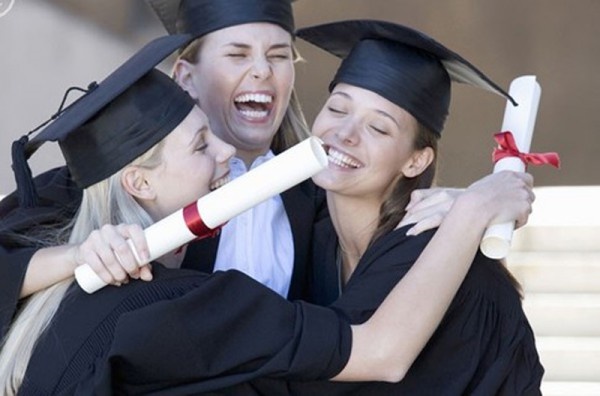 Какие стадии  развития проходит та или иная способность?
Задатки –
 это лишь своеобразные анатомо-физиологические предпосылки к развитию способностей.

Способности -  
это базовые,  устойчивые психологические, индивидуальные свойства  личности,  являющееся условием успешного выполнения определенной деятельности. 

Одарённость –
качественно-своеобразное сочетание способностей, от которого зависит возможность достижения большего или меньшего успеха в выполнении той или другой деятельности

Талант –
 совокупность таких способностей, которые дают возможность получить продукт деятельности, который отличается новизной, высоким уровнем совершенства и общественной значимости.


Гениальность – 
практическое воплощение повышенного уровня творческого 
потенциала  личности относительно других личностей.
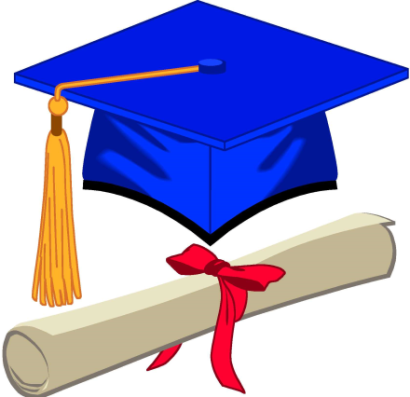 Актуальность:
Отчет Marland, который был представлен в Управлении образования Соединенных Штатов в 1972 году, показал недостаточную степень обеспечения работы с одаренными и талантливыми учениками в США. Значимым в отчете был вывод о том, что одаренные и талантливые дети в США «потеряны» и могут навсегда лишиться способности нормально функционировать, что приравнивает данную проблему с проблемой страдания других детей - с ограниченными возможностями.
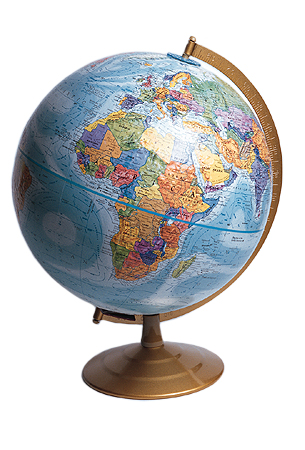 Переход понимания одаренности и таланта от моноаспектного к многоаспектному понятию проводит параллель с изменением в понимании концепции самого интеллекта. Он уже не рассматривается как единое целое, а рассматривается в условиях множественного интеллекта.
Гарднера (2006) установил восемь типов интеллекта:
Логико-математический
Лингвистический
Кинестетический
Пространственный
Музыкальный
Межличностный
Углубленный
Натуралистический
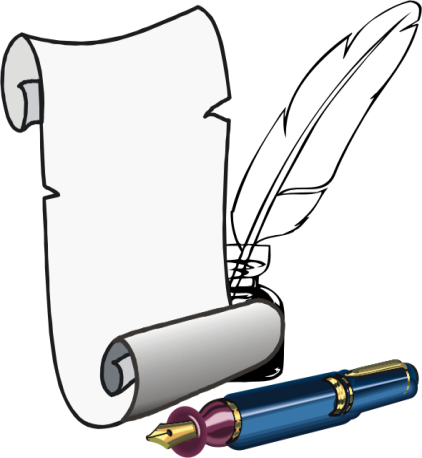 Современная интерпретация
Одаренность и талант могут быть признаны со стороны учителей, родителей, других членов группы или самих учеников.
Макэлпайн и Рид (1996 г.) представили полезный список характеристик одаренных и талантливых учеников:
Характеристики обучения одаренных и талантливых учеников.
Характеристики креативного мышления.
Характеристики мотивации.
Характеристики общественного лидерства.
Характеристики решительности.
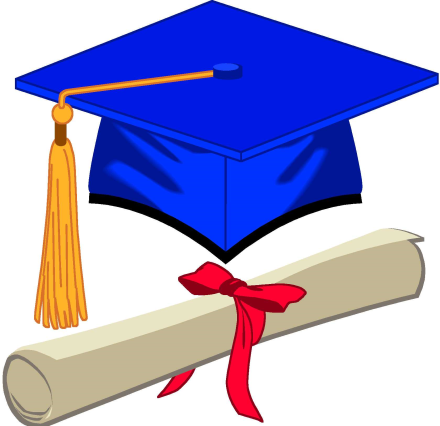 Каким образом учителя выявляют одаренных или талантливых учеников?
Учителя начальных школ должны позиционировать себя в качестве «талантливых наблюдателей», постоянно выявляя проявления способностей или таланта со стороны учеников. 
   Eyre (Эйр) and Lowe(Лоу), 2002.
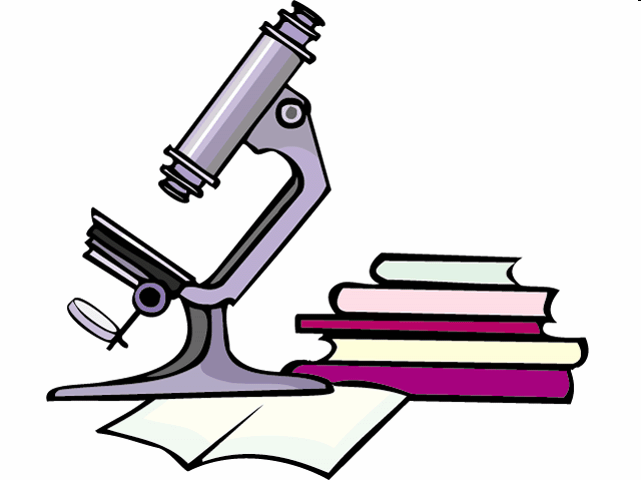 Критерии, основанные на исследованиях и способные выявлять наиболее успешных учеников(Montgomery, 1996; Freeman, 1998):
память и знания: у них превосходная память; они не только знают, но и умеют использовать информацию; 
самообразование: они лучше других знают, как проходит процесс обучения и умеют регулировать свое обучение; 
быстрота мышления: они отводят больше времени на планирование, но быстрее приходят к реализации планов; 
решение проблем: они пополняют информацию, выявляют несоответствия, быстрее постигают суть;
гибкость: несмотря на мышление, более организованное, чем у других, они могут видеть и принимать альтернативные решения в обучении и решать проблемы иным способом; 
любовь к сложности: для стимулирования интереса они стремятся к более сложным играм и заданиям; 
концентрация: они обладают исключительной способностью концентрировать волю на продолжительный период времени, начиная с раннего возраста; 
ранняя символическая деятельность: они могут говорить, читать и писать с раннего возраста .
Развитие потенциала талантливых и одаренных учеников
Эйр (2001) рассматривает теоретические основы и практику исследования природы «заданий» на основе концепций Каца и Выготского: «сложным» будет задание, которое позволит ученикам работать на уровень выше их «комфортной» зоны, но не превысит допустимый для каждого конкретного ученика уровень сложности. Эйр подчеркивает важность адекватного оценивания текущего уровня детского понимания - «зоны ближайшего развития» (Выготский), показывая, что работа с завышенной степенью сложности, может оказаться невозможной, и демотивирующей. 
Эйр использует данную научную теорию для аргументирования рекомендаций по изменениям учебной программы для одаренных детей с тенденцией на развитие более высокого уровня мышления, навыков практического решения проблем.
Развитие потенциала талантливых и одаренных учеников
Ещё одна из стратегии  - это предложение ученикам усложненной программы обучения в классе и вне класса. 
Примером этому может служить IGGY-проект, предлагающий расширение учебного плана в онлайн-режиме для учеников средней школы, как это описано в ключевом чтении на сайте: http://www2.warwick.ac.uk/study/iggy/information/members/ . 
Молодым людям пред­лагается доступ к сайту, на котором учителя помогают в усложнении заданий и постановке задач. Усложнение заданий может осуществляться в форме более углубленного обучения, более широких проектов или расширения интеллектуальных задач.
Развитие потенциала талантливых и одаренных учеников
Вовлеченности учащихся в более углубленные исследования, проекты или интеллектуальные задания. 
Примером служит опыт Великобритании по вовлечению в научное исследование детей 11-ти лет в проекте по археологии, описанном в статье «Работа с одаренны­ми и талантливыми по теме «Железный век в Хилл Форте в Северном Сомерсете» (Dauban and Crossland, 2009)?
Ученики рабо­тали с профессиональным археологом, что потребовало задействия и развития всего спектра их умственных способностей: воображения, креативности, готовности к решению проблем, дедукции, умозаключений и логического мышления, а также - социальных, вербальных и презентационных навыков.
Развитие потенциала талантливых и одаренных учеников
Следующей формой работы является экстернат, предполагающий более быстрое и оперативное овладение учениками учебным планом.
Специальное исследование «Экстернат в освоении учебного плана для одаренных и талантливых учеников 8–9 лет» показало, что сдача экзаменов по английскому языку и математике на год раньше стала эффективным способом мотивации и развития талантливых и одаренных учеников в школе. 
Как правило, ученики ценят усложнение задач, более мобильную и организованную работу.
Эйр полагает, что школа, разработавшая подход в обучении талантливых и одаренных учеников, может использовать разнообразные варианты моделей или вариант экстерната для всех учеников в школе посредством изменения образовательной программы. Ею адаптирована модель изменения учебного плана от Мейкера и Нильсона на основе внедрения трёх изменений:
изменения в содержании (включая процесс преподавания и его результат); 
изменения в используемой методике; 
изменения контекста обучения.
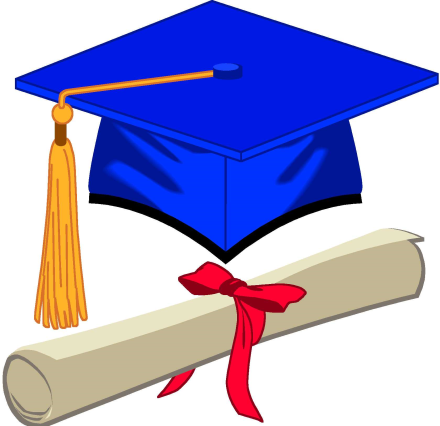 Спасибо за внимание!
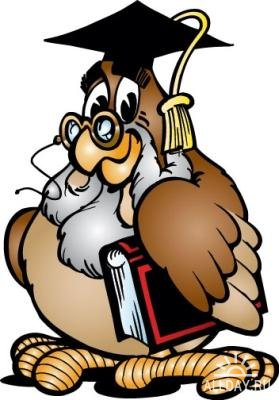